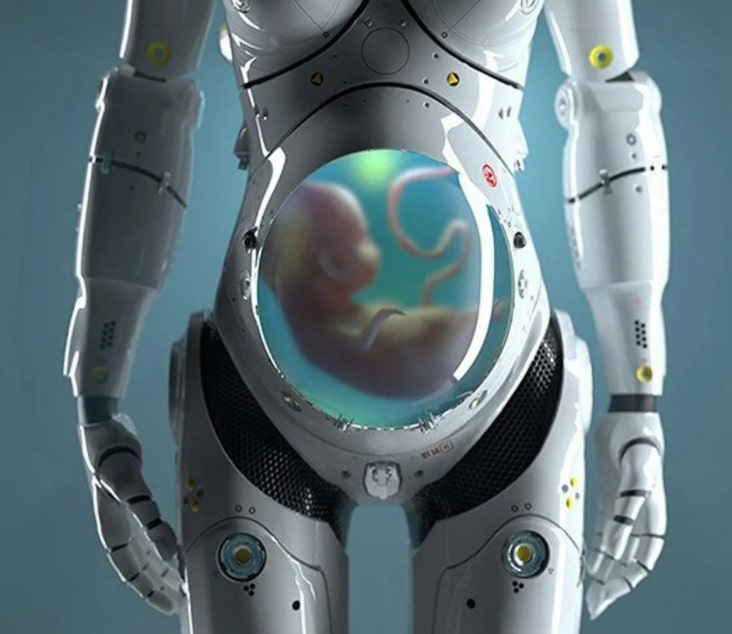 Artificial Intelligence in Artificial Womb
Opportunities and Challenges: 
A Systematic Review
الذكاء الاصطناعي ودوره في تقنية الرحم الاصطناعي
Presented By:
Radwa Hassan
Digital Health and Telemedicine Consultant
MD, MPH, Department Of Public Health and Community 
Medicine, Faculty of Medicine, Cairo University
الفرص والتحديات : مراجعة منهجية
Introduction
01
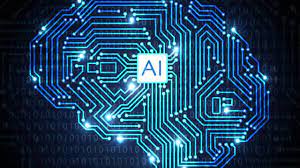 Artificial intelligence is reshaping the world and altering how we live. It is a tool that combines computer science and machine learning to replicate human decision-making processes. Artificial intelligence has recently been steadily incorporated into numerous applications in the healthcare sector, with different levels of success.
يعمل الذكاء الاصطناعي على إعادة تشكيل العالم وتغيير أسلوب حياتنا. إنها أداة تجمع بين علوم الكمبيوتر والتعلم الآلي لمحاكاة عمليات صنع القرار البشري. تم مؤخرًا دمج الذكاء الاصطناعي بشكل مطرد في العديد من التطبيقات في قطاع الرعاية الصحية، بمستويات مختلفة من النجاح.
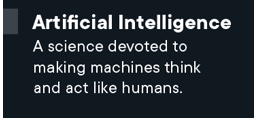 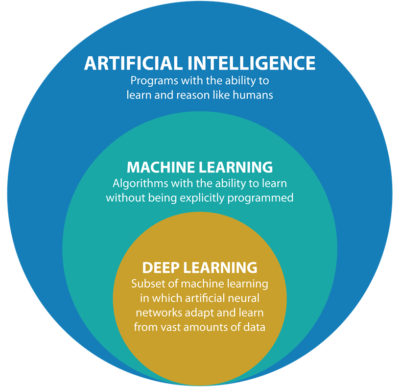 علم مكرس لجعل الآلات تفكر وتتصرف مثل البشر
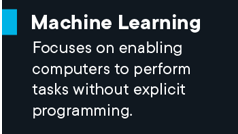 تعلم الالة :التركيز على تمكين أجهزة الكمبيوتر من أداء المهام بدون برمجة
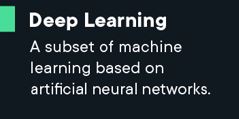 التعلم العميق: مجموعة فرعية من التعلم الآلي   تعتمد على الشبكة العصبية الاصطناعية
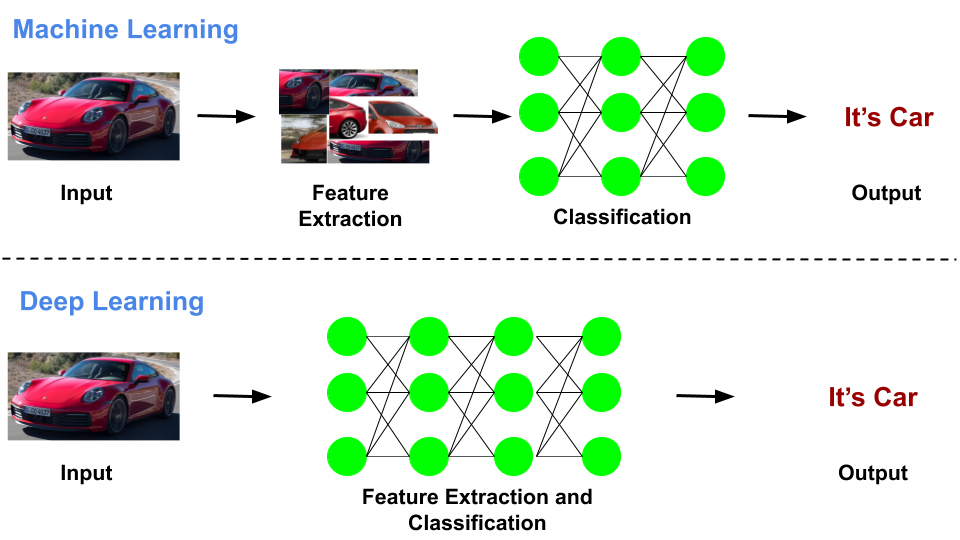 Artificial Intelligence Evolution
تطور الذكاء الاصطناعي
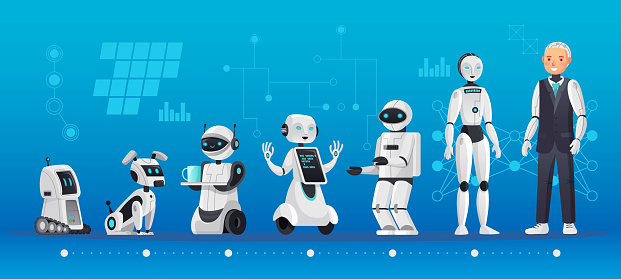 AI Timeline
Enhanced Narrow AI
Super Intelligent AI
Machine Learning
Supervised,
Unsupervised enforcements
AI beyond human cognitive capabilities
Capable to do more than one task
الذكاء الاصطناعي يتجاوز القدرات المعرفية البشرية
العمليات الخاضعة والغير خاضعة للاشراف
قادر على القيام بأكثر من مهمة
2060
2020
2018
2019
2040
Narrow AI
General AI
AI designed to excute single task better than human
AI with full cognitive abilities mimicking humans
تم تصميم الذكاء الاصطناعي لأداء مهمة واحدة بشكل أفضل من الإنسان
ذكاء اصطناعي بقدرات معرفية كاملة تحاكي البشر
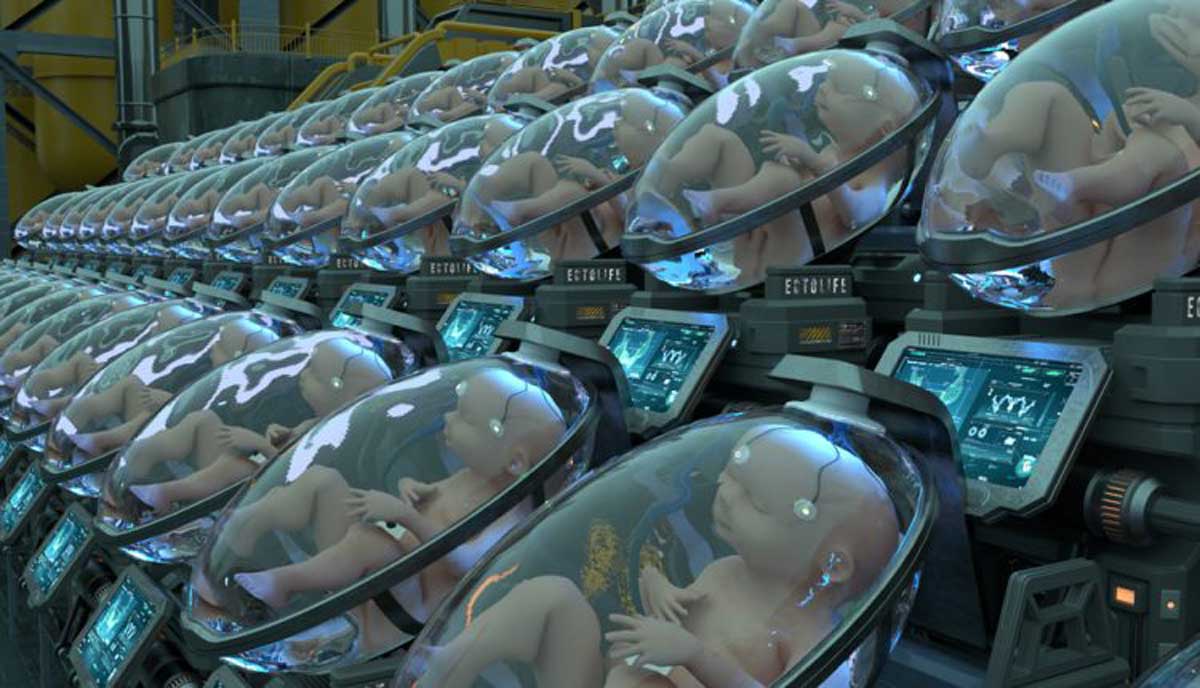 What is Ectogenesis?
Ectogenesis (from the Greek ecto, "outer," and genesis) is the growth of an organism in an artificial environment outside the body in which it would normally be found, such as the growth of an embryo or fetus outside the mother's body, or the growth of bacteria outside the body of a host.
. التولد الخارجي (من الكلمة اليونانية ecto ، "الخارجي ،" نشأة) هو نمو كائن حي في بيئة اصطناعية خارج الجسم حيث يوجد عادة ، مثل نمو جنين أو جنين خارج جسم الأم ، أو نمو البكتيريا خارج جسم المضيف.
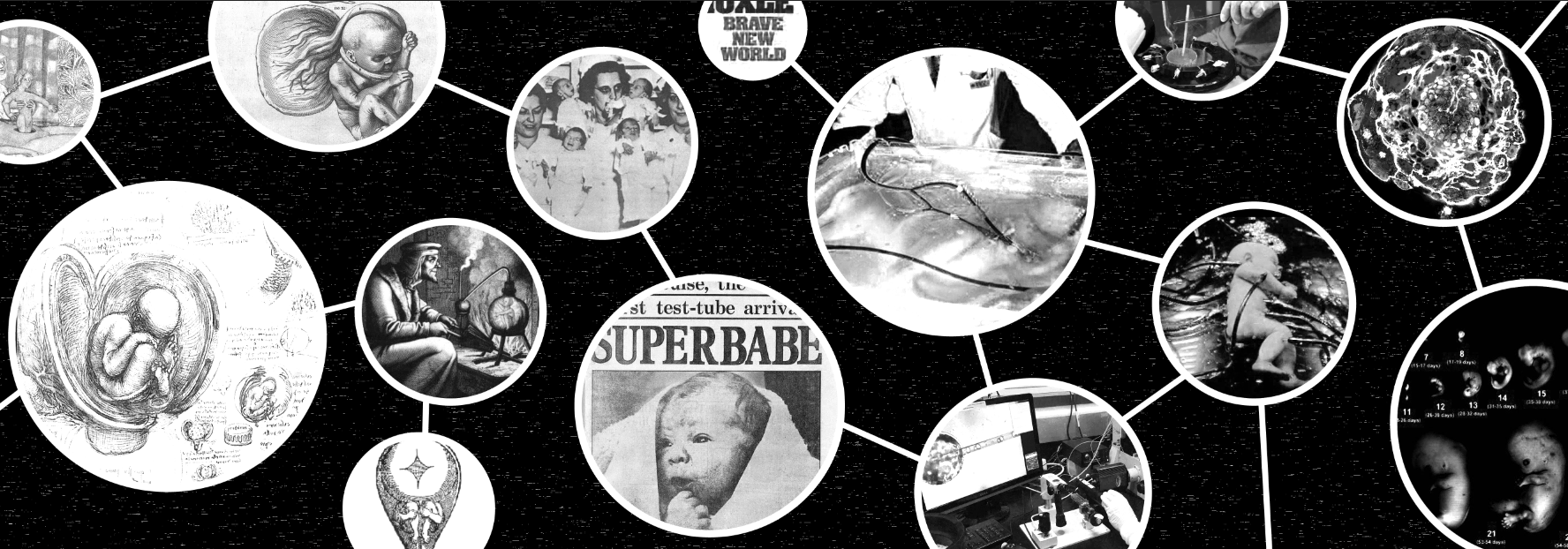 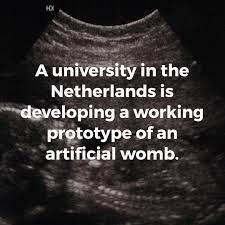 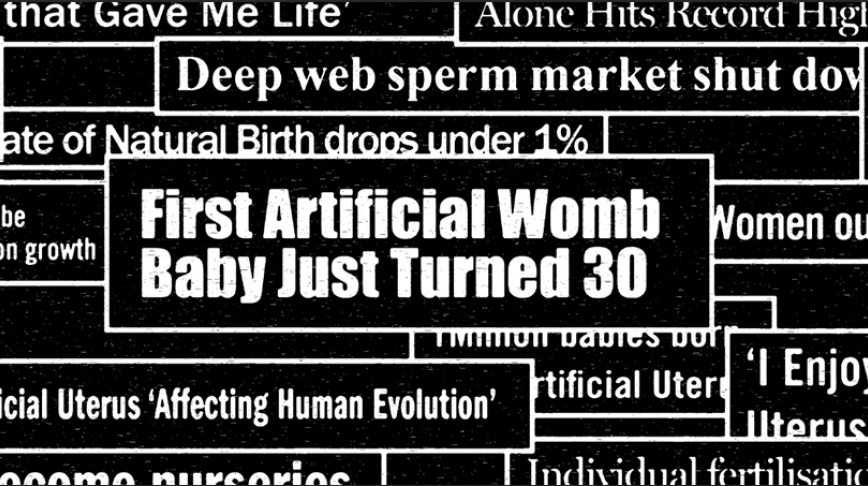 Source: https://nextnature.net/magazine/story/2018/happy-birth-day-louise-brown
Ectogenesis Timeline
In 1924, the process of ectogenesis was envisioned by the Britisch scientist J.B.S. Haldane.
The first artificial uterus was patented by Emmanuel Greenberg.
Human embryo was kept alive in the lab for 13 days.
اول رحم صناعي
ظهور التولد الخارجي
اول جنين يظل حي خارج الرحم لمدة 13 يوم
1924
2016
2017
1932
1955
1978
Conception by in vitro fertilization, by Patrick Steptoe and Robert.
Louise Brown, who was the first born baby on July 25th 1978 is now 45 years old.
Aldous Huxley brought the idea of the artificial uterus to the big audience.
A lamb fetus growing in a biobag
نمو جنين الحمل فيما يسمى بال بيوباج
فكرة الرحم الصناعي
اول تلقيح صناعي وولادة لويس براون
Objective
02
This work aims to identify the exact role and potentials of AI in artificial womb technology, and where they actually exists and can be applied effectively.
تهدف هذه الدراسة إلى تحديد الدور الدقيق للذكاء الاصطناعي وإمكانياته في تكنولوجيا الرحم الاصطناعي ، وكيف يمكن تطبيقها بفعالية.
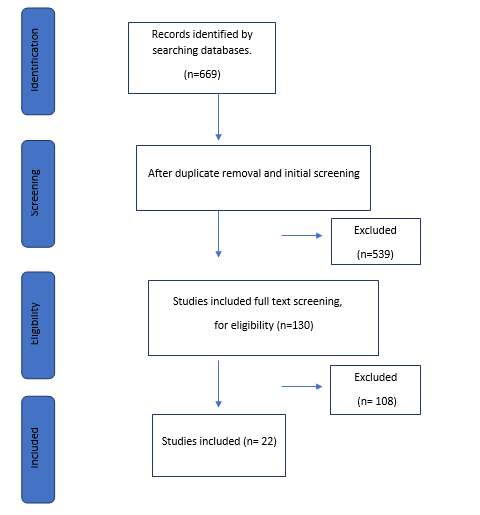 03
Methods
Search was done through three databases:PubMed Scopus Google Scholar
PRISMA Flowchart
Results Analysis
04
Studies by Frequency Across Years
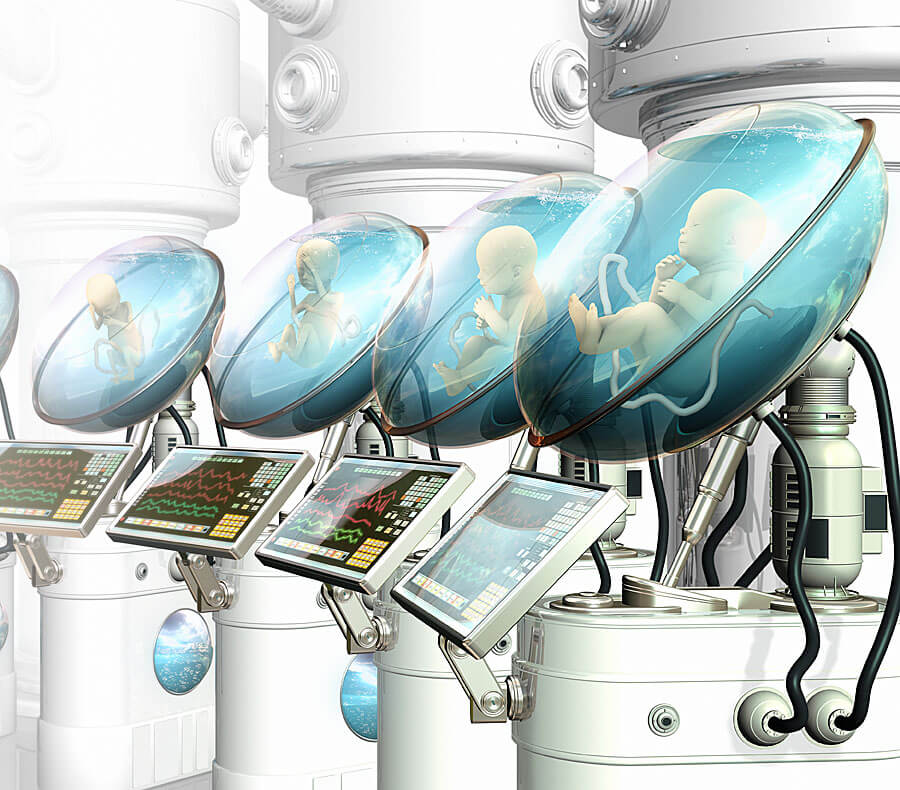 Almost half of the included studies were published during 2022 and 2023, which shows the recent surge in both AI and AW technologies.
تم نشر ما يقرب من نصف الدراسات المشمولة خلال عامي 2022 و 2023 ، مما يدل على الطفرة الأخيرة في كل من تقنيات الذكاء الاصطناعي والرحم الاضطناعي.
Results Analysis
04
Today
Near Tomorrow
Future
Elongate the period of ectogenesis and fill the gap.
إطالة فترة التكوّن الخارجي وغلق الفجوة
IVF and Premature babies rescussitation.
أطفال الأنابيب وإنقاذ الأطفال المبتسرين
Full ectogenesis, with fully AI enabled technologies and robots.
تكوين كامل ، مع تقنيات وروبوتات ممكّنة بالكامل للذكاء الاصطناعي.
Results Analysis
04
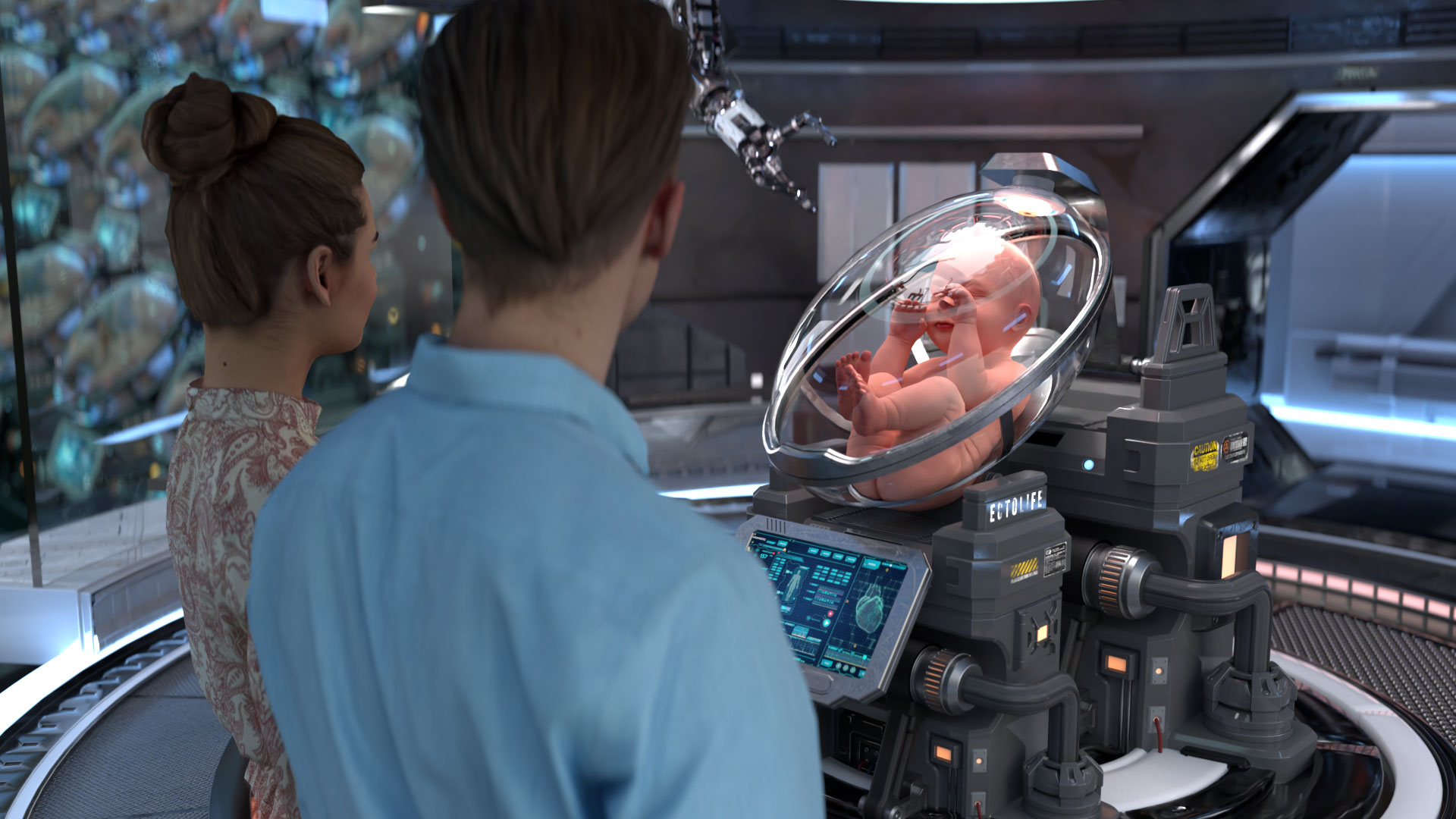 Number of studies per objective is directly proportion to the amount of data available.
عدد الدراسات لكل هدف يتناسب بشكل مباشر مع كمية البيانات المتاحة.
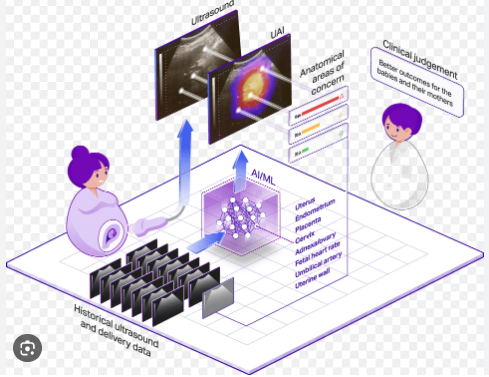 AI for Pregnancy Outcome & Preterm Labor Prediction الذكاءالاصطناعي لنتائج الحمل وتوقع الولادة المبكرة
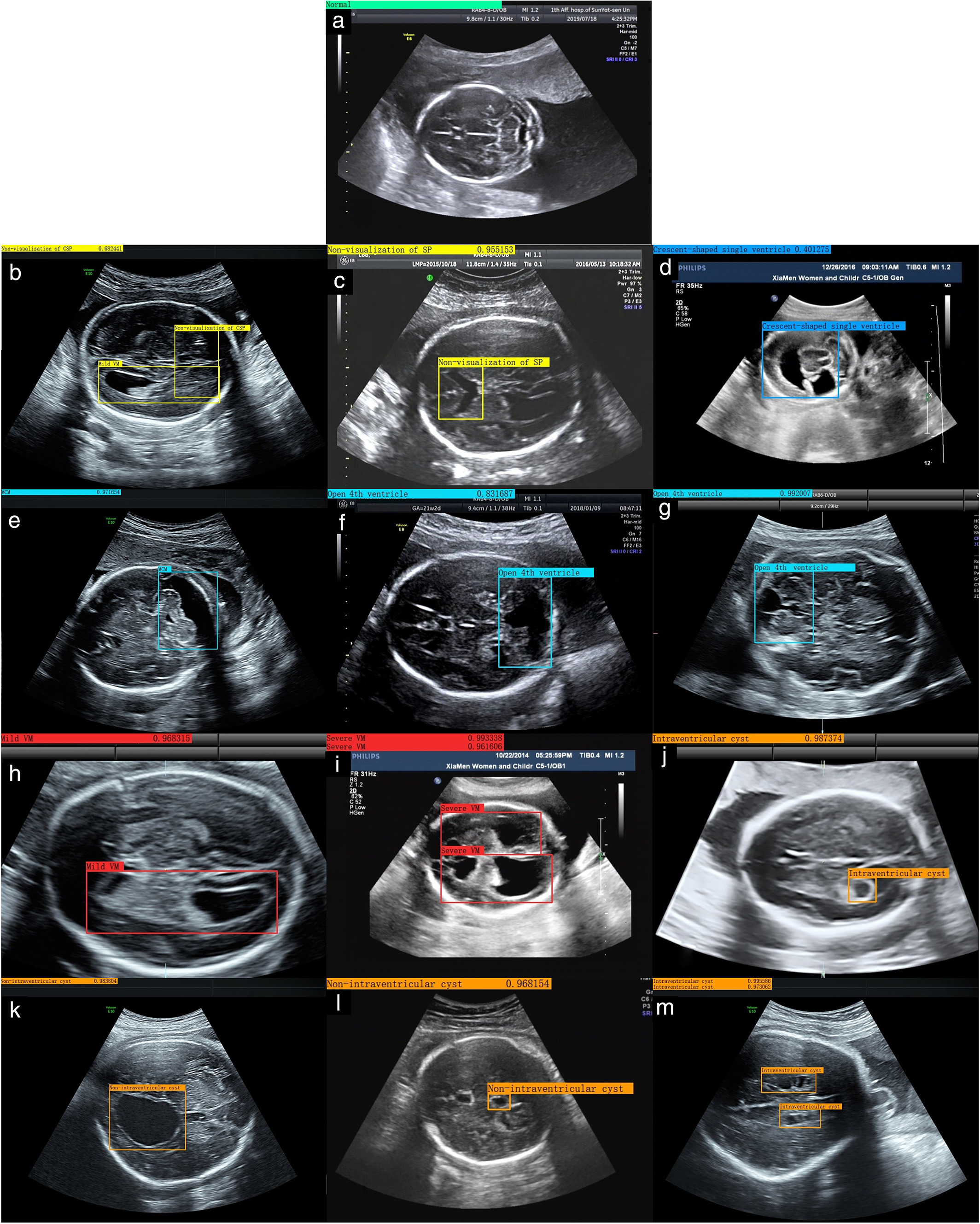 AI for Pregnancy Outcome & Preterm Prediction (Cont.)
AI for Embryo Selection
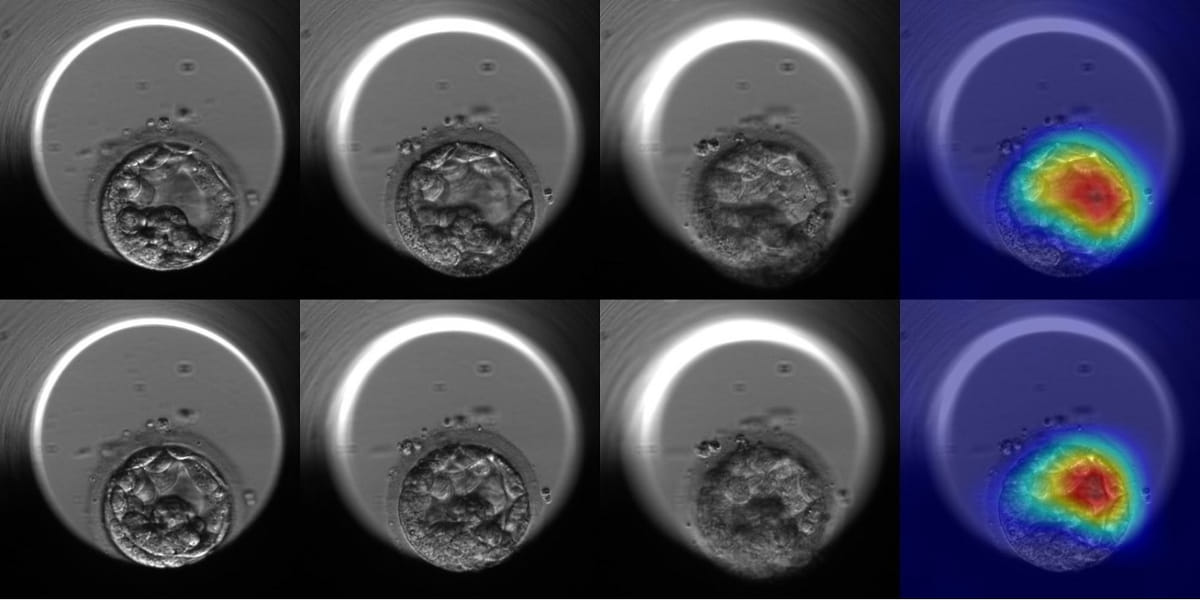 اختيار الاجنة
Source:https://ivi-fertility.com/blog/embryo-selection-with-90-accuracy/
AI for Fetal Environment
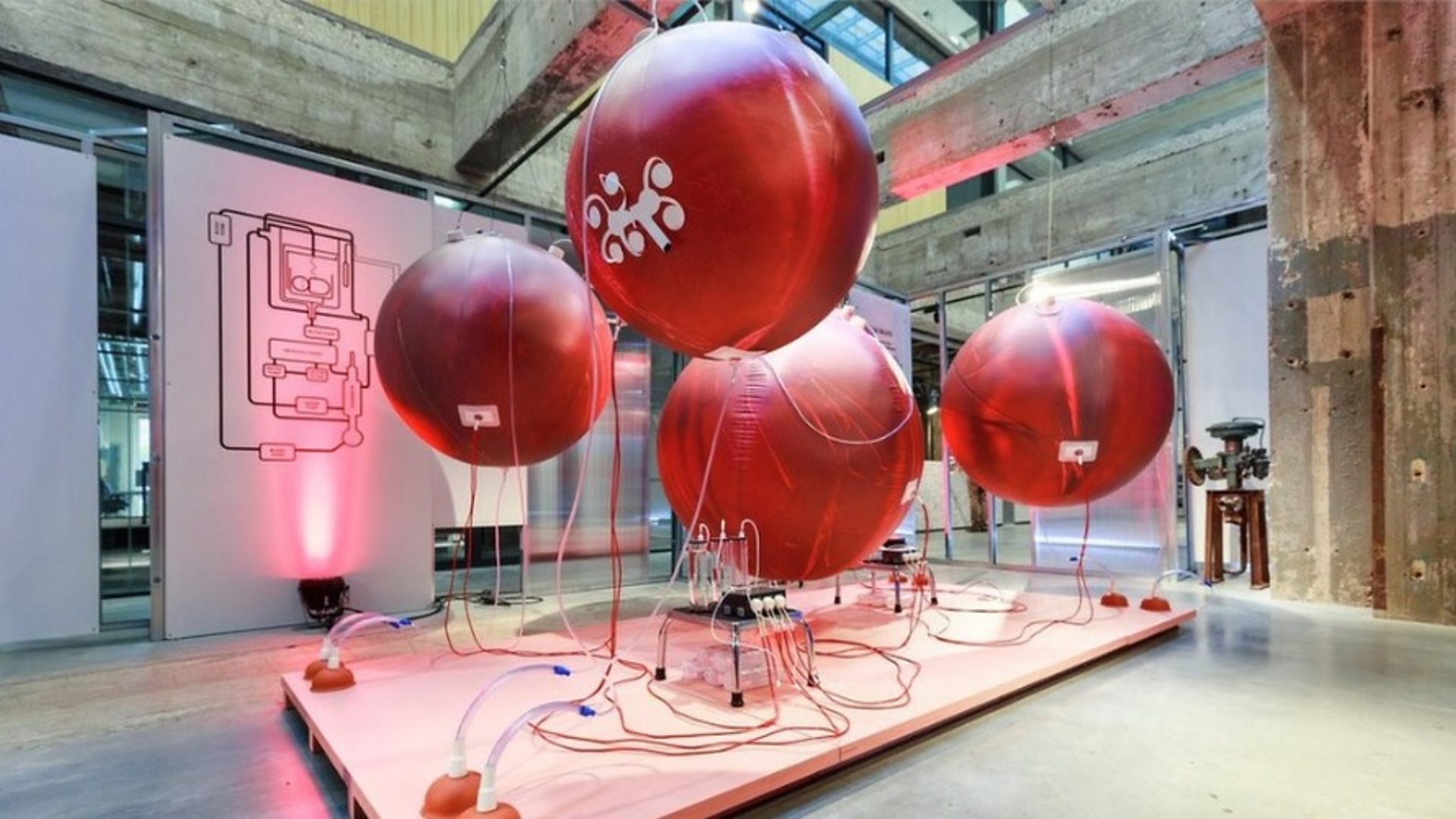 البيئة والبيئة المحيطة للجنين
AI for Fetal Growth & Monitoring   نمو الجنين ومتابعته
AI for Future of Humanity
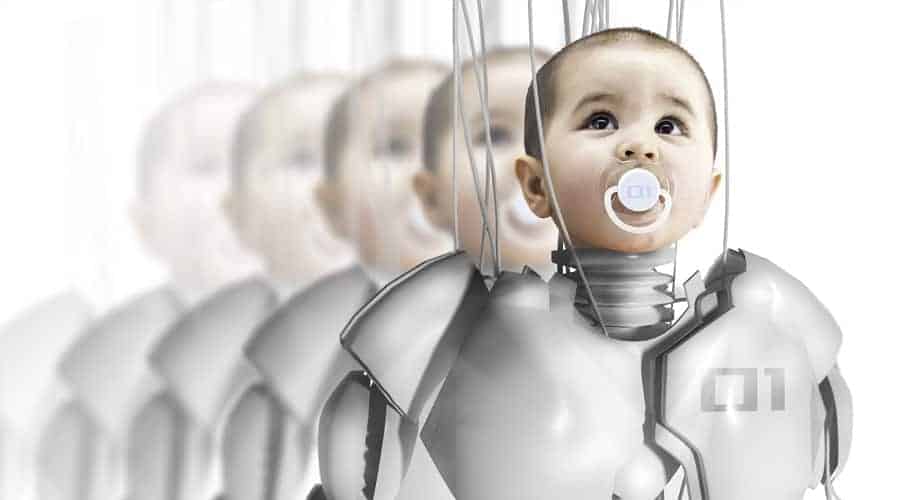 الذكاء الاصطناعي ومستقبل البشرية
Challenges  التحديات
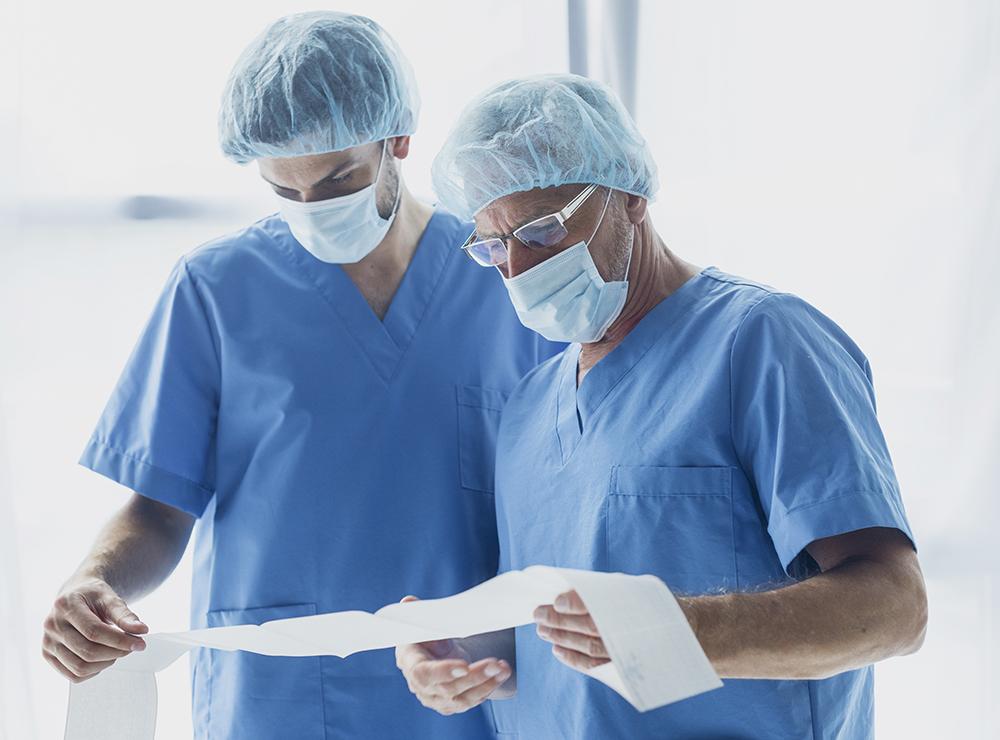 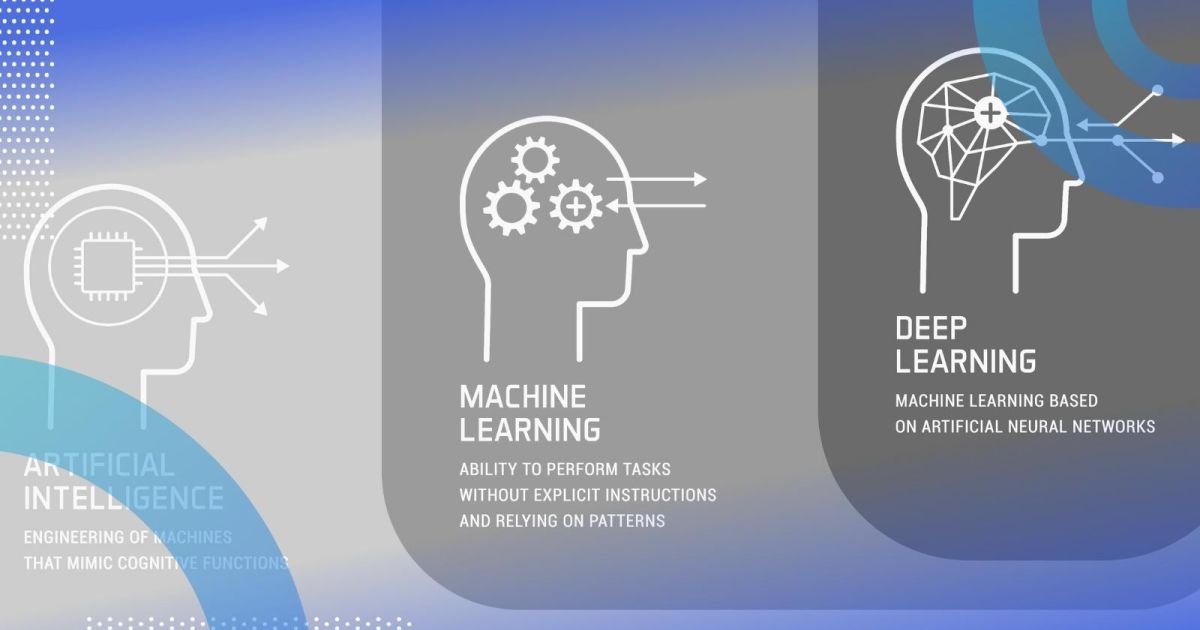 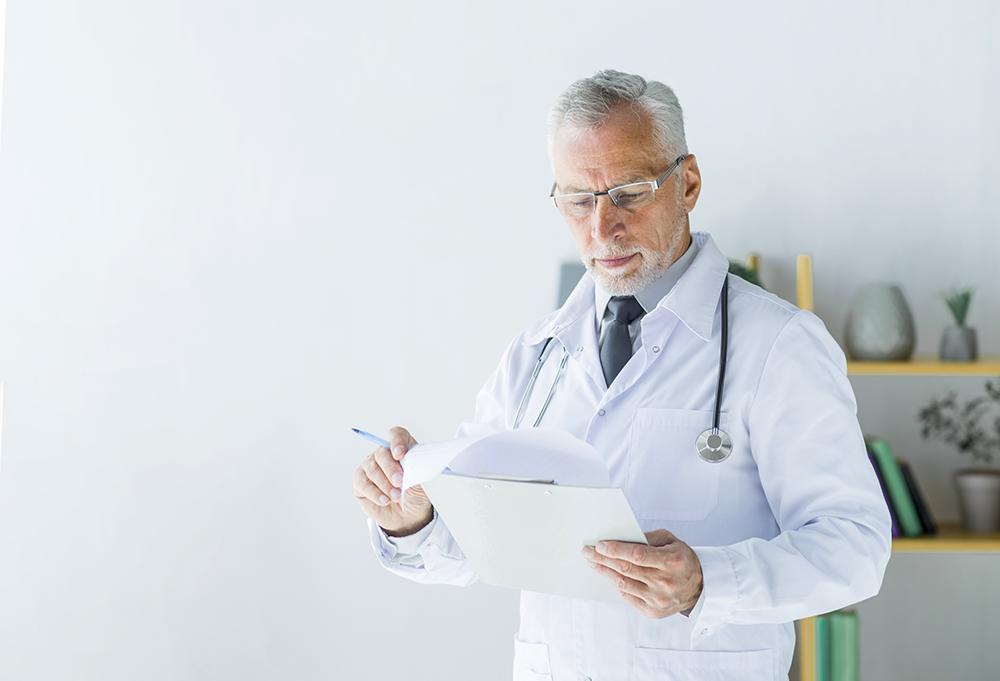 قد تحمل بعض النقاط انتهاكًا اقتصاديًا واجتماعيًا وثقافيًا.
القوانين واللوائح لا تتحرك بنفس السرعة.
يعد نقص البيانات تحديًا حقيقيًا
Some issues might carry economical, societal and cultural violation.
Data shortage is a real challenge
Laws and regulations are not moving with the same speed.
Ethics
Data
Future Applications
Factors to Consider
Skills
Technology
Physicians should have the needed skills to be able to cope with this revolution.
Adoption of beneficial technologies should be enhaced rapidly.
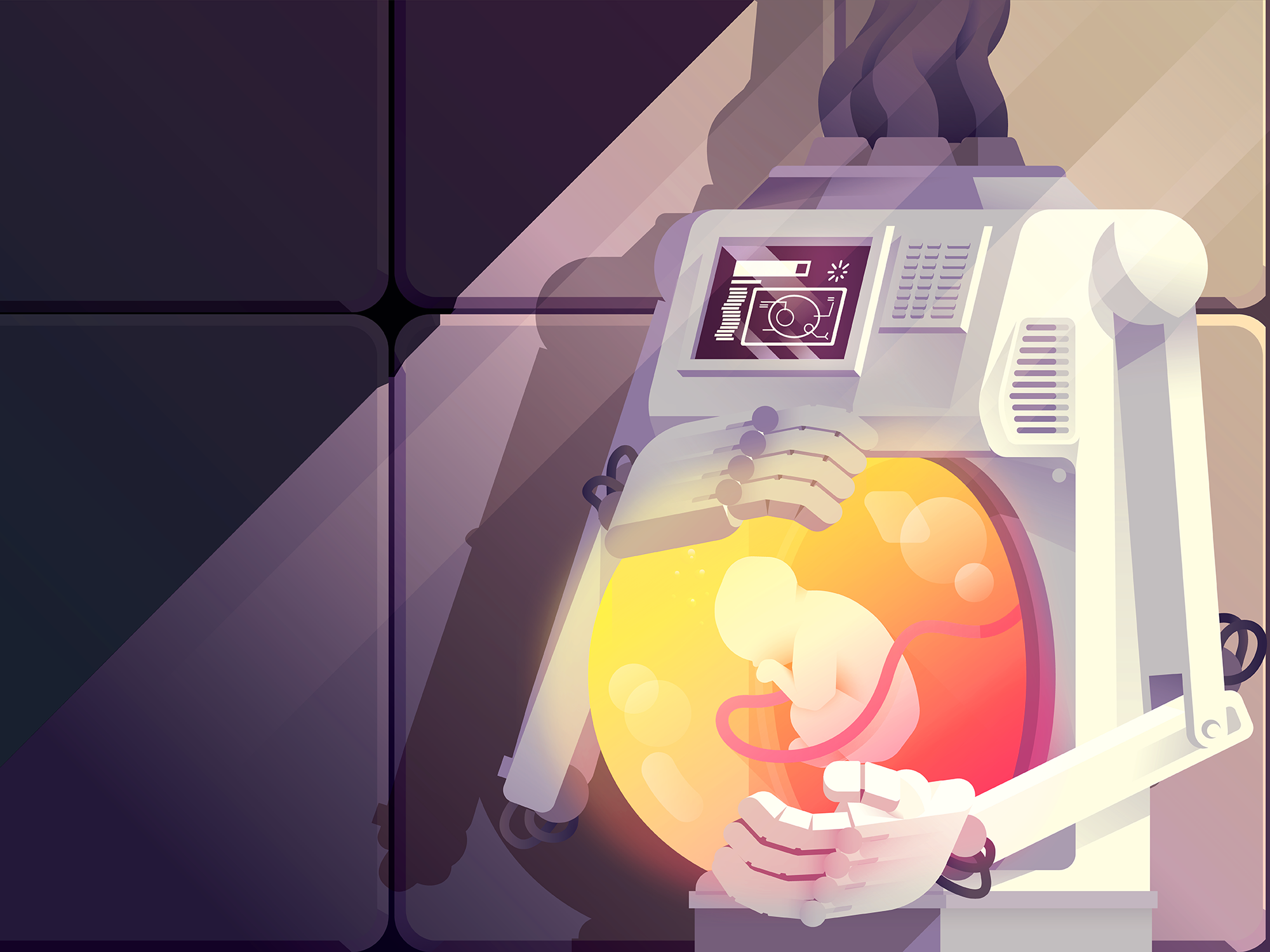 يجب تعزيز تبني التقنيات المفيدة بسرعة.
يجب أن يمتلك الأطباء المهارات اللازمة ليكونوا قادرين على التعامل مع هذه الثورة.
Users
Governance
They should be aware and share in the decision.
Facilitates constructive use of AI while protecting user rights and preventing harm.
الاستخدام البناء للذكاء الاصطناعي مع حماية حقوق المستخدم ومنع الضرر.التعامل مع هذه الثورة.
. يجب أن يكونوا على دراية وان يشاركوا في القرار.
05
Conclusions
The artificial womb revolution would highly benefit from the AI technology which might be the crucial element in its implementation. Both can work towards better future, yet, the presence of some alarming challenges and defects that might hinder such innovation.

 ستستفيد ثورة الرحم الاصطناعي بشكل كبير من تقنية الذكاء الاصطناعي التي قد تكون العنصر الحاسم في تنفيذها. كلاهما يمكن أن يعمل من أجل مستقبل أفضل ، ومع ذلك ، فإن وجود بعض التحديات والعيوب المقلقة التي قد تعيق مثل هذا الابتكار.
The Question is:
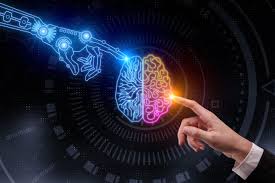 Are we on our way to the artificial future?

والسؤال هو:
هل نحن في طريقنا الى المستقبل الاصطناعي؟
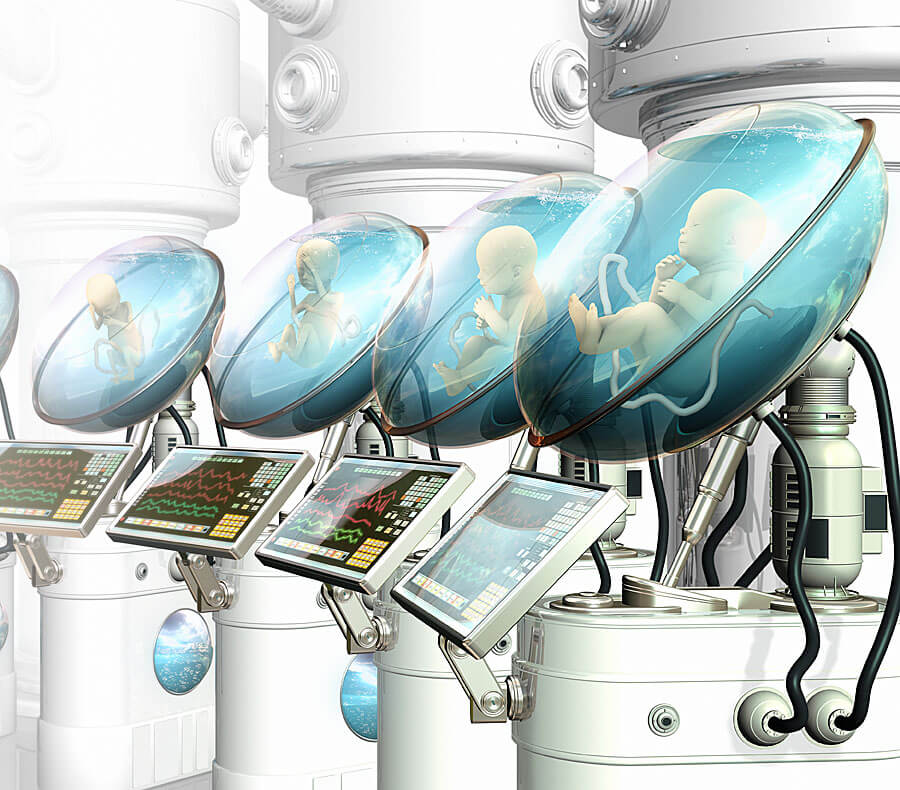 Thanks!
كل الشكر !
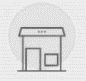 URL:  https://www.researchgate.net/profile/Radwa-Hassan-2
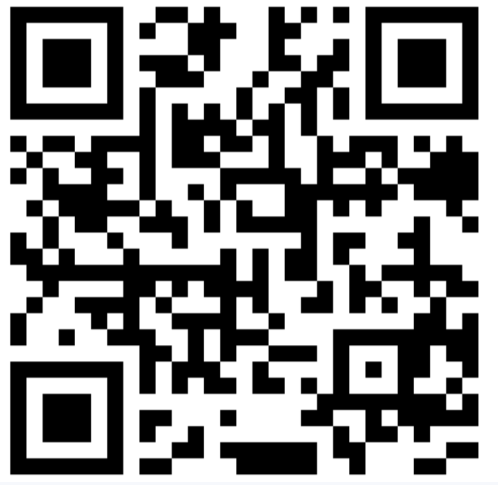 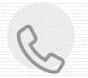 Contact Number:       01099134591
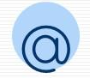 Email: radwa.hassan@kasralainy.edu.eg